Beyond Benzos: A Review of Pharmacological Treatment of Anxiety
The 40th Forum for Behavioral Science in Family Medicine
September 18-21, 2019
Chicago, Illinois
Kwanza Devlin, MD – Associate Program Director
Anshu Aggarwal, MD – PGY2

Community Memorial Hospital Family Medicine Residency Program
Menomonee Falls, Wisconsin
Disclosures
We have no conflicts of interest to disclose
2
Objectives
By the end of this session, learners will be able to:

Understand the evidence behind the use of non-benzodiazepine anxiolytics
Feel comfortable using our resource tool in a clinic setting to treat patients with anxiety
3
Anxiety??
DSM V – Generalized Anxiety Disorder (GAD), Social Anxiety Disorder (SAD), panic disorder (PD), and specific phobias
Not Obsessive/Compulsive and Trauma/Stress Related
Data is mostly DSM IV
4
First
Know your diagnosis (diagnoses) and level of impairment
Rule out other causes
Cognitive behavior therapy alone or with pharmacotherapy is almost always beneficial (except with BNZ)
5
6
Non-Prescription Medications
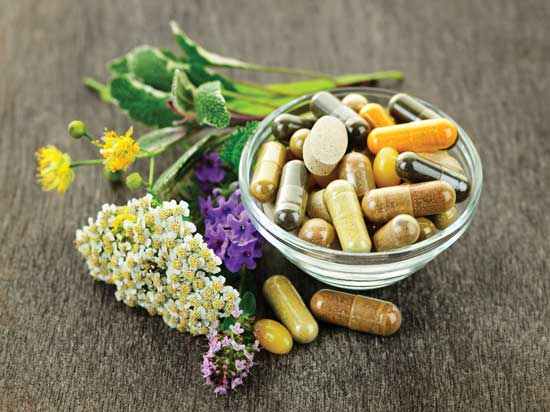 Herbal Supplements
8
Nutritional and neurotransmitter supplements
9
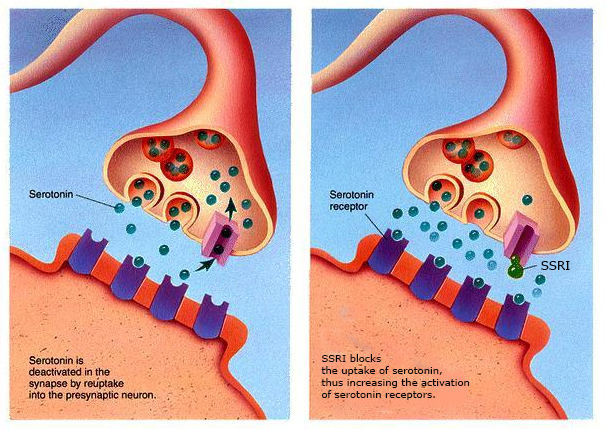 SSRIs and SNRIs
11
Evidence
12
[Speaker Notes: Most of meta-analysis is for OCD studies]
Start off on a low dose and titrate slowly (after at least one week on the low dose)
Medication may take up to 6 weeks to work, usually takes 4 weeks to feel an effect
If the medication is ineffective, patients should try another SSRI or SNRI before switching classes
Medications affect the CYP 450 pathway 
Pregnancy category C EXCEPT paroxetine (category D)
Considerations
Jitteriness/Restlessness
Nausea/Vomiting
Headache
Fatigue
Sexual Dysfunction
Diarrhea/constipation
Appetite changes/weight gain
QTC prolongation
Fetal heart defect (paroxetine)
13
SSRI/SNRI Summary
SS/NRI's are first line for all anxiety disorders due to tolerability
Most are effective even though only a few are approved by the FDA
Patients should try at least two drugs in this category before switching to an alternative
Give 4-6 weeks for the medication to take effect. 
All are safe in pregnancy except paroxetine
14
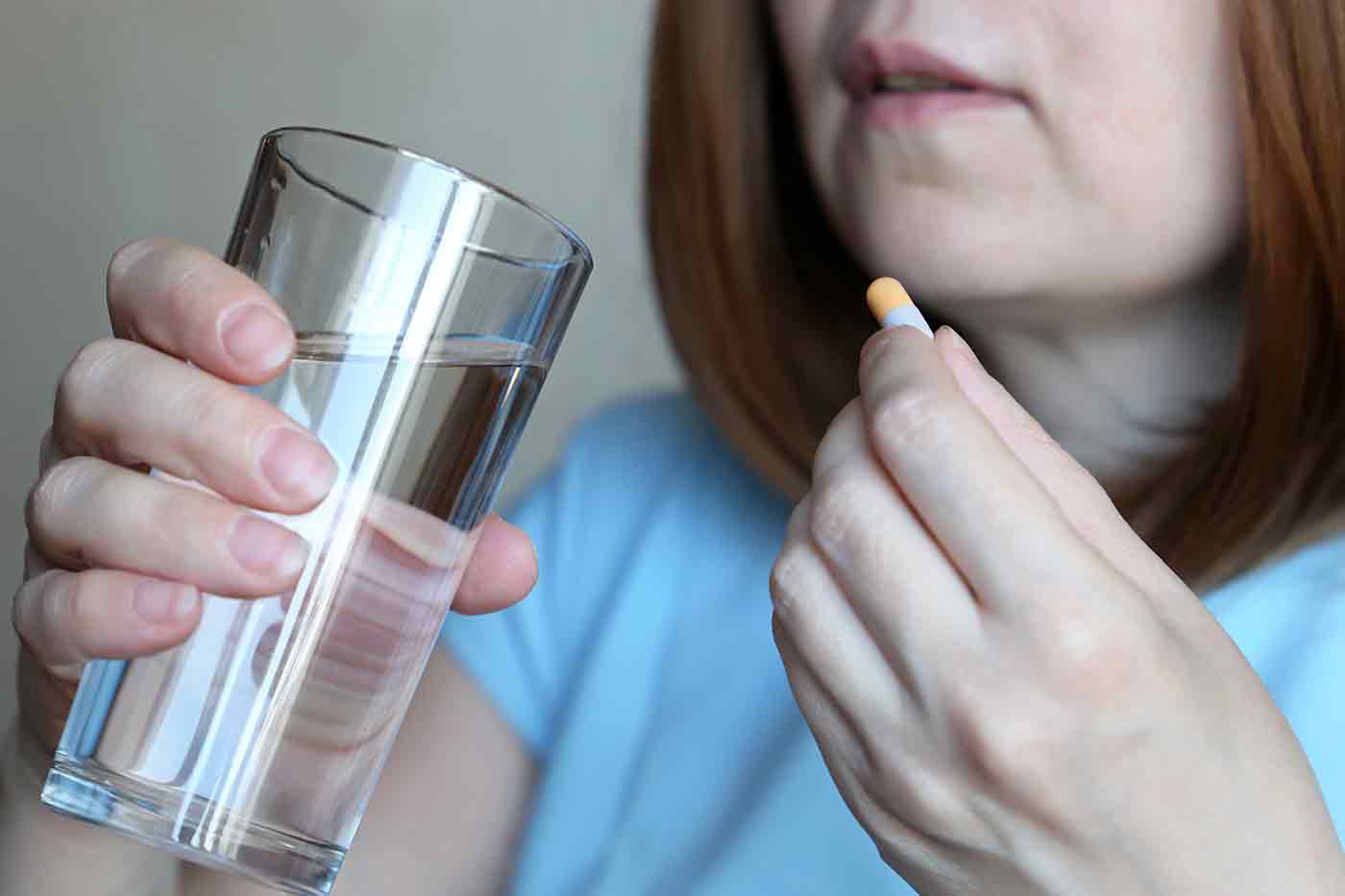 Tricyclics
What to Use
16
Evidence
17
[Speaker Notes: Meta-analysis is OCD for clomipramine and imipramine, GAD for imipramine]
Considerations
None of the TCA's are effective in social anxiety disorder
Often not the first choice due to the numerous side effects and interactions with other medications
Pregnancy Category C
Use cautiously in patients with suicidal ideation
Can be very helpful in people who also have migraines and neuropathy
Anticholinergic effects 
Somnolence
Dizziness
CV side effects 
Weight gain
Nausea
Headache
Sexual dysfunction
18
TCA Summary
Are often just as effective as SSRI's but are second line for PD/GAD due to side effects
Consider using them earlier in patient's who have significant neuropathy and migraines
Do not use in patient's with suicidal ideation
19
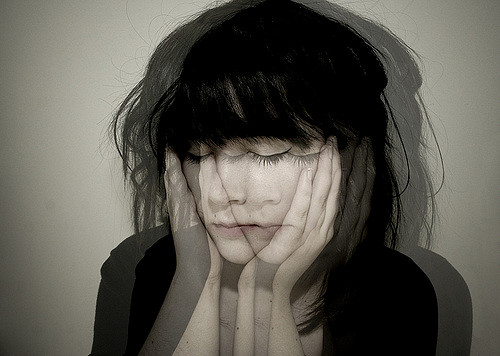 Antipsychotics
What to Use
21
The Evidence
22
Considerations
Extrapyramidal effects
Anticholinergic effects
Hematologic effects
Endocrine – weight gain, DM, increased lipids (olanzapine>risperidone, quetiapine> aripiprazole
Sedation – quetiapine, olanzapine>risperidone, aripiprazole
QTc prolongation
Great for patients with co-morbid schizophrenia, schizoaffective dx, MDD with psychosis
23
Antipsychotic Summary
First generation can be helpful for GAD when used in short term ONLY
Second generation – 
Quetiapine XR, olanzapine for GAD
Olanzapine for SAD
Quetiapine, olanzapine, risperidone for PD
Both have significant side effects which make them less than ideal treatments
24
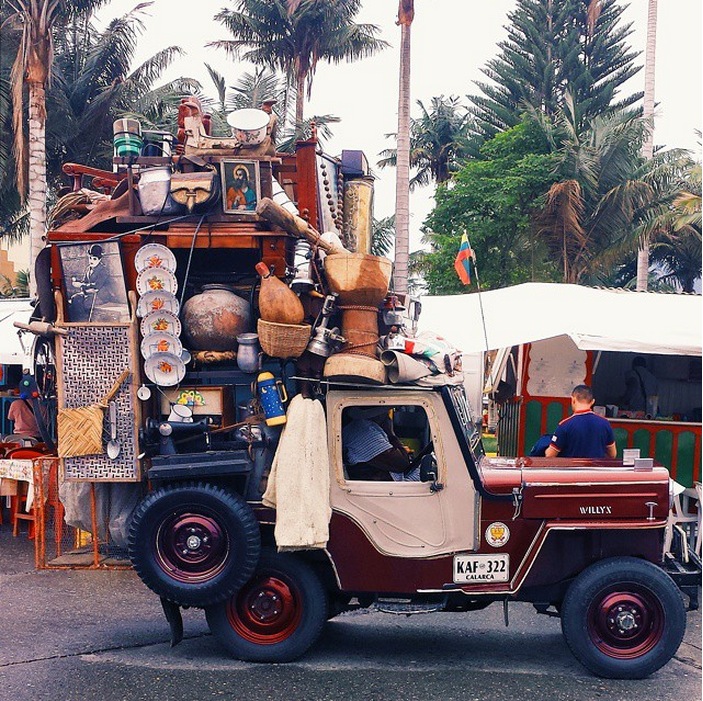 Everything Else
What to Use – Azaspirones, H1 blockers, Other antidepressants, MAOIs
26
What to Use – GABA analogue, anticonvulsants, beta-blockers
27
The Evidence – Azaspirones, H1 blockers, Other antidepressants, MAOIs
28
The Evidence – GABA analogue, anticonvulsants, beta-blockers
29
Considerations
Buspirone and hydroxyzine can be used in pregnancy
Bupropion may have anxiogenic effects, but can help ADHD sx
Bupropion, trazodone, MAOIs can also be used for depression
**There is some data using propranolol for performance anxiety and use given after exposure therapy for phobias**
Divalproex – black box – pancreatitis, fetal risk, and hepatotoxicity
30
Summary of "Everything Else"
Buspirone, although used for PD, is most efficacious for GAD
Beta blockers – not helpful for GAD, PD, or SAD
Bupropion – modest benefit for GAD and SAD, not FDA approved
MAOIs can help especially PD, but limited by patients' health risks and side effects 
GABA – most helpful for social anxiety. Pregabalin better than gabapentin.
Of anti-convulsants, divalproex has broader coverage than levetiracetam, but more side effects
31
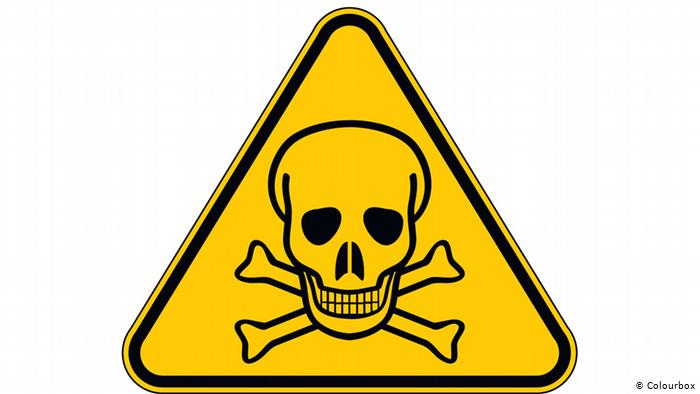 Benzodiazepines
What to Use
33
The Evidence
34
Considerations
Co-treatment with psychotherapy is less effective
May affect usefulness of other medications
Avoid with opioids, alcohol, and other concerning substances
Very high risk in patients with history of or thoughts of suicide by medication overdose
Risk for dependence, addiction, and tolerance
Discontinuation can be dangerous, weaning can take weeks to 18 months
35
Benzodiazepine Summary
Consider other options that have better safety profile
Best used for acute short-term use for patients with severe symptoms
Explain risk to patients before writing first prescription
Avoid long term use, but consider scheduled re-evaluation of benefits, risks, co-morbidities, indications and contraindications and consider weaning to lowest possible dose or discontinuation
36
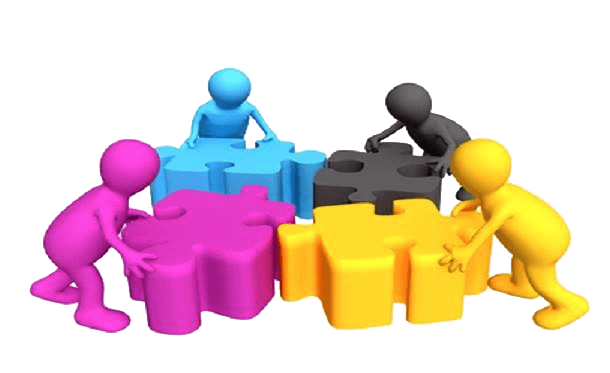 Recommendations
General Rules
For GAD, PD, and SAD, SSRIs and SNRIs continue to be first line
Tricyclics and antipsychotics can be useful but have noted side effects to monitor
For GAD, after SS/NRI, buspirone, hydroxyzine, pregabalin and quetiapine 
For PD, after SS/NRI, TCAs, MAOIs, and quetiapine
For SAD, after SS/NRI, pregabalin and gabapentin
Benzodiazepines can be effective but should be limited
Review of the Resource
The Pieces
Levels of Evidence
1 = Meta-analysis or >2 RCTs with placebo
2 = One RCT w/placebo or active comparison
3 = Uncontrolled trial with at least 10 subjects
4 = Anecdotal reports/Expert opinion
Treatment Recommendation
First Line = 1 or 2 w/clinical support for efficacy and safety
Second Line = 3 w/eff&safety or 1 w/safety concerns
Third Line = 4 w/eff&safety or 2 or 3 w/safety concerns
Not Recommended = 1 or 2 evidence noting lack of efficacy
40
[Speaker Notes: First line = 1 or 2 with safety. Second line = 1 with safety concerns or 3 w/safety. Third line = 2, 3 with safety concerns or 4]
LET’S PRACTICE
41
Case #1 - Mary
42 yo, divorced with 2 kids, employed part time and cares for her mother who has dementia. Mary has no significant PMH. She was moderately depressed following her divorce 5 years ago and was offered antidepressants but declined them. Mary complains of feeling ‘stressed’ all the time and constantly worries about ‘anything and everything’. She describes herself as always having been a ‘worrier’ but her anxiety has become much worse in the past 12 months since her mother became unwell, and she no longer feels that she can control these thoughts. When worried, Mary feels tension in her shoulders, stomach and legs, her heart races and sometimes she finds it difficult to breathe. Her sleep is poor with difficulty getting off to sleep due to worrying and frequent wakening. She feels tired and irritable. She does not drink any alcohol.
42
What do you think she has?

Generalized anxiety disorder

What do you want to give her?

Sertraline, escitalopram, venlafaxine, duloxetine
43
Over the next 2 months, you have slowly increased to the max dose. She reports an improvement in her anxiety but still finds her worry distracting at times. She still struggles with sleep. 


What can you do?
Quetiapine, risperidone, imipramine, hydroxyzine, trazodone
44
Case #2 - Mike
20 yo who is experiencing a significant amount of stress about school, noting that he’ll “probably flunk out.” He spends much of his day in his dorm room playing video games. When meeting new people, he has a hard time concentrating on the interaction because he is busy worrying about what they will think of him – he assumes they will find him “dumb,” “boring,” or a “loser.” Since starting college, he has been isolating more, turning down invitations from his roommate to go eat or hang out, ignoring his cell phone when it rings, and habitually skipping class. His concerns about how others view him are what drive him to engage in these avoidance behaviors. 
Says he's healthy except for congenital long QT syndrome
45
What do you think he has?

Social anxiety disorder

What do you want to give him?

Pregabalin, gabapentin
46
Case #3- Jason
48 yo who has had a PMH of SAD for 30 years. Jason is seeing you for the first time today. Jason has tried multiple medications in the past including citalopram, venlafaxine, imipramine and buspirone. Jason has had no efficacy with these medications and is currently on alprazolam 0.5 mg four times a day. 
When reviewing his chart, you discover Jason has a history of opioid abuse and is currently on suboxone (goes to a suboxone clinic).
Patient has no other health concerns.
47
What medication would you want to try next?
Pregabalin
What about his benzodiazepine?
Contraindicated with opioids
Start to wean by 10% every 1-2 weeks. Monitor very closely.
48
Questions??
References
Katzman, M, et al. Canadian clinical practice guidelines for the management of anxiety, posttraumatic stress and obsessive-compulsive disorders. BMC Psychiatry 2014, 14(Suppl 1):S1.
Ham, P. et al. Treatment of Panic Disorder. Am  Fam  Physician  2005;71:733-39,740. 
Locke, A. et al. Diagnosis and Management of Generalized Anxiety Disorder and Panic Disorder in Adults. Am Fam Physician. 2015;91(9):617-624. 
Sarris, Jerome, et al. “Plant-Based Medicines for Anxiety Disorders, Part 2: A Review of Clinical Studies with Supporting Preclinical Evidence.” CNS Drugs, vol. 27, no. 4, 2013, pp. 301–319., doi:10.1007/s40263-013-0059-9.
Boyle, Neil Bernard, et al. “The Effects of Magnesium Supplementation on Subjective Anxiety and Stress—A Systematic Review.” Nutrients, vol. 9, no. 5, 2017, p. 429., doi:10.3390/nu9050429.
Smriga, Miro, et al. “Oral Treatment with L-Lysine and L-Arginine Reduces Anxiety and Basal Cortisol Levels in Healthy Humans.” Biomedical Research, vol. 28, no. 2, 2007, pp. 85–90., doi:10.2220/biomedres.28.85.
Saeed, Sy Atezaz, et al. “Herbal and Dietary Supplements for Treatment of Anxiety Disorders.” Am Fam Physician, vol. 76, no. 4, 15 Aug. 2007, pp. 549–556.
50